Centar za socijalnu skrb Koprivnica Podružnica Obiteljski centar
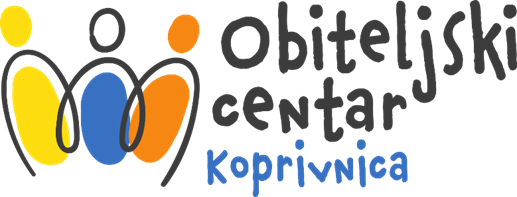 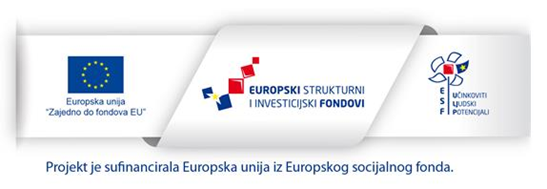 utorak, 7. prosinca 
VELJAČA 2022.
Organizacija podružnice
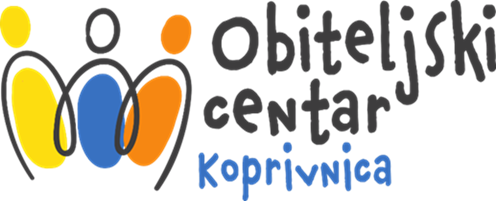 - organizacijski: dio Centra za socijalnu skrb Koprivnica (prema Zakonu o socijalnoj skrbi, prema novom Zakonu-odvajanje)
- prostor rada: II kat zgrade Centra za socijalnu skrb Koprivnica
- početak rada: srpanj 2020. godine
- početak EU projekta infrastruktura (obnova zgrade u Kampusu)- 01.11.2020 planirani završetak do kraja 2022. godine
- početak EU projekta „Obiteljski centar kao mjesto podrške”- 01.07.2021 –zapošljavanje i aktivnosti
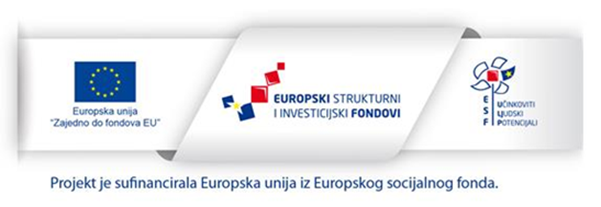 11.2.2022.
2
Ovo smo mi
Predstojnica Podružnice 
Silvija Čavić, prof.psihologije

Stručne radnice
Marija Ranilović Mađarić, mag.paed.soc.
Ines Kučej, dipl.soc.radnica
Jelena Jug, dipl.soc.radnica
Marija Đuran, mag.psych.
Petra Rep, mag.iur.

Administrativna referentica
Maja Jelušić

KONTAKT 
Tel. 048/642-247, kućni 41 ili 47
099 3669807
e-mail: obiteljskikc@mdomsp.hr
3
2/11/2022
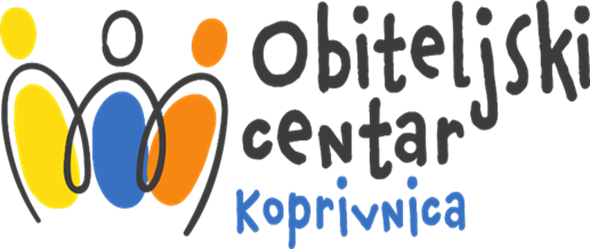 CILJANE SKUPINE
djeca i mladi bez odgovarajuće roditeljske skrbi 
djeca i mladi s problemima u ponašanju
djeca s teškoćama u razvoju
odrasle osobe s invaliditetom 
starije i nemoćne osobe 
žrtve obiteljskog nasilja 


trudnice i roditelji s djecom do godine dana starosti
udomiteljske obitelji 
obitelji svih ranjivih skupa
obitelji u riziku
svi koji zatraže savjetodavnu pomoć…
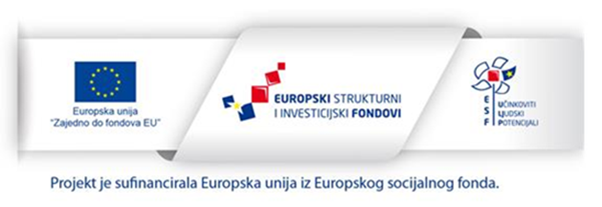 11.2.2022.
4
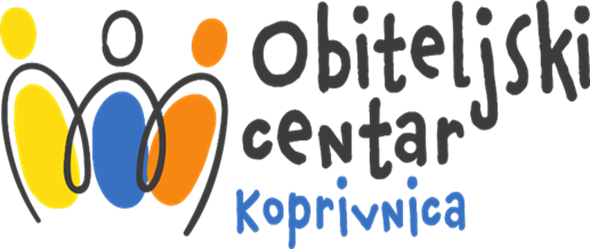 Planirane aktivnosti:
Redovne tjedne aktivnosti:
Dadilje
Savjetovanje: 	
	- individualno (djeca, odrasli)
	- partnersko
	- obiteljsko
 Medijacija
Nadzor nad ostvarivanjem osobnih odnosa
i dr. prema potrebi…




Planirani preventivni programi/radionice:
Škola za posvojitelje 
Rastimo zajedno
Grupni rad s mladima u riziku za razvoj PUP-a
Radionice/grupe podrške za udomitelje i udomljenu djecu
Grupe podrške za roditelje/djecu s razvojnim teškoćama/rijetke bolesti
Radionice za djecu/roditelje (opća populacija; roditelji s teškoćama u odgoju; razvedeni roditelji i dr.)
Psihosocijalni tretman počinitelja nasilja u obitelji
Preventivne aktivnosti:
 
Okrugli stolovi 
Predavanja 	
Radionice
Javna obraćanja za cijelu populaciju
Članci u novinama, web
Radio emisije
Društvene mreže
Letci, brošure
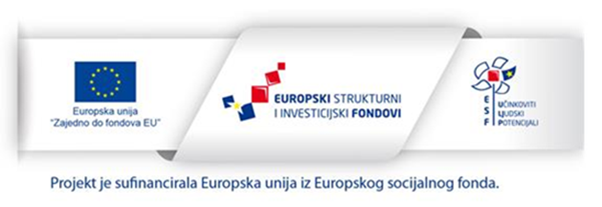 11.2.2022.
5
Usluga SAVJETOVANJA I POMAGANJA
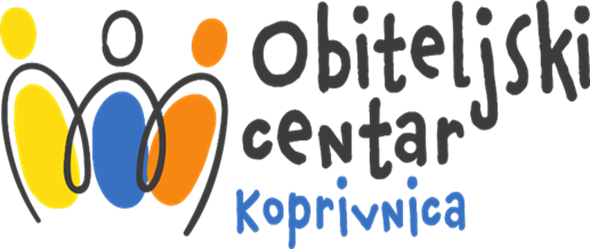 Pružanje stručne pomoći i podrške u svrhu:
postizanja osobnih ciljeva korisnika 
poticanje njihovog osobnog rasta i razvoja 
razvoj kompetencija i vještina 
Savjetovanjem               kroz razgovor                osnaživanje pojedinca               donošenje odluka i izbora               preuzimanje odgovornosti za donesene odluke
Savjetovatelj kao alat za postizanje promjene kod pojedinca
Tipovi savjetovanja:
individualno
obiteljsko
partnersko 
grupno
uspješnije  funkcioniranje u zajednici
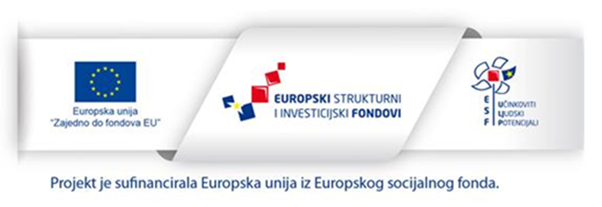 11.2.2022.
6
Individualno savjetovanje:
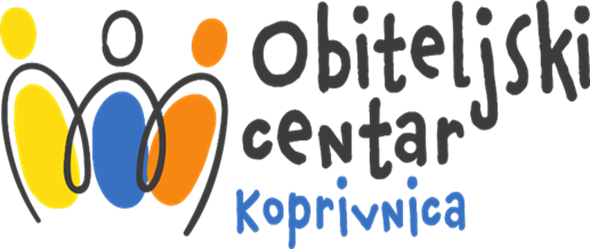 Djeca i mladi
 Razvoj socijalnih vještina, izgradnja samopouzdanja i samopoštovanja, vještine rješavanja problema, regulacija emocija i samokontrola, rad s traumatiziranom djecom 

Roditelji
 Jačanje roditeljskih kompetencija, primjerena briga o djetetu, postavljanje jasnih granica, pravila, komunikacijske i socijalizacijske vještine, educiranje o specifičnostima pojedine razvojne faze
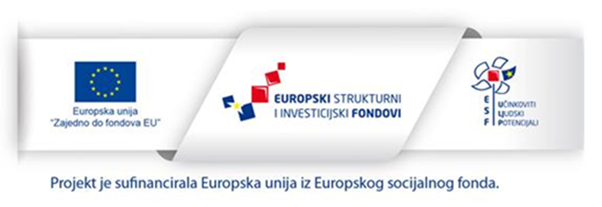 11.2.2022.
7
Partnersko savjetovanje

Komunikacijske vještine, zajednički rad na rješavanju problema u odnosu, preuzimanje odgovornosti za odnos
Moguće upućivanje u postupku razvoda braka
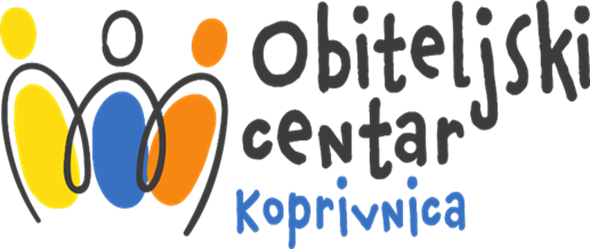 Grupno savjetovanje

- Uvjet: grupa sličnih karakteristika (npr. adolescenti, PUP, djeca roditelja u razvodu i sl.)
Posebna obveza – psihosocijalni tretman za mlade u sukobu sa zakonom
11.2.2022.
8
Obiteljska medijacija
Obiteljska medijacija                  kratkotrajni proces              proces rješavanja problema pregovaranjem i olakšavanjem komunikacije                        između članova obitelji                  u kojem im treća osoba pomaže                 identificiranju potreba, briga i strahova                te osmišljavanju izvedivih i prihvatljivih  rješenja  sukoba                         cilj:  postizanje zajedničkog sporazuma
Kome je namijenjeno? 
Razvod braka
Postojanje bilo kakvog spornog pitanja unutar članova obitelji (pr. pitanje uzdržavanja starijeg člana obitelji, odlazak mlade osobe iz obiteljske kuće, prekid studija, odlazak člana obitelji u inozemstvo i sl.)
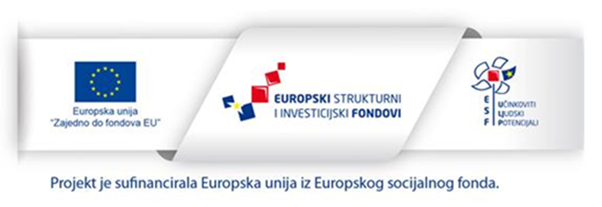 11.2.2022.
9
Kada uputiti osobu na savjetovanje?
Najčešći razlozi dolaska korisnika
Obiteljski, partnerski i osobni problemi 
Različite poteškoće u ponašanju, emocionalnom funkcioniranju
Teškoće u prilagodbi (razvod roditelja, promjena sredine, udomiteljsto/posvojenje, bolest članova obitelji, smrt bliske osobe)
Škola i školski uspjeh (strah od škole, anksioznost, odnosi s vršnjacima, poteškoće u učenju)
Traumatska iskustva 
Podrška i osnaživanje žrtava nasilja
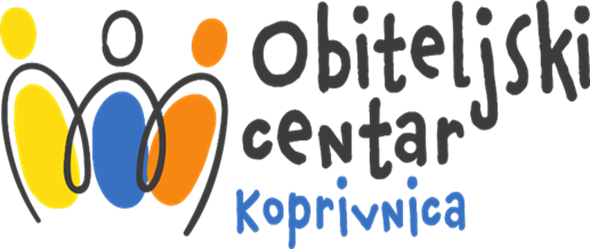 11.2.2022.
10
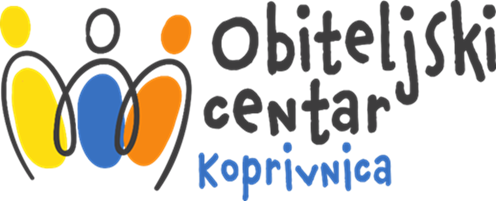 Projekt je sufinancirala Europska unija iz Europskog socijalnog fonda

Sadržaj ove prezentacije isključiva je odgovornost Centra za socijalnu skrb Koprivnica
HVALA NA PAŽNJI!
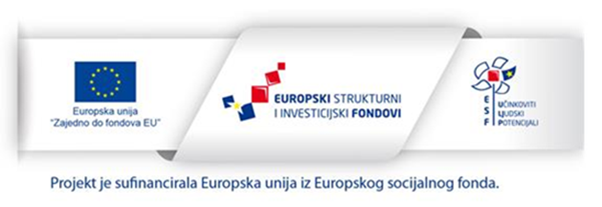 11.2.2022.
11